Проект бюджета Приозерского городского поселения Приозерского муниципального района Ленинградской области на 2024-2026 годы
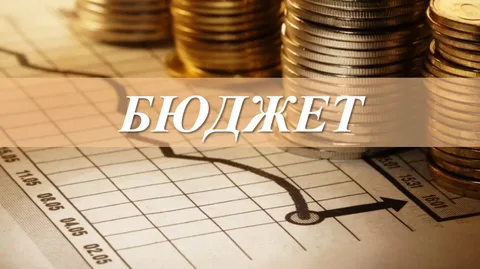 ОСНОВНЫЕ НАПРАВЛЕНИЯ БЮДЖЕТНОЙ ПОЛИТИКИ:
1. ВЫРАВНИВАНИЕ И СОХРАНЕНИЕ ТЕНДЕНЦИЙ УЛУЧШЕНИЯ ФИНАНСОВО-ЭКОНОМИЧЕСКОГО РАЗВИТИЯ ПОСЕЛЕНИЯ
2. СТРАТЕГИЧЕСКАЯ ПРИОРИТИЗАЦИЯ РАСХОДОВ И ВНЕДРЕНИЕ ПРИНЦИПОВ ПРОЕКТНОГО УПРАВЛЕНИЯ 
3. ФОРМИРОВАНИЕ СИСТЕМЫ И УСЛОВИЙ ДЛЯ УСТОЙЧИВОГО ПОВЫШЕНИЯ ЭФФЕКТИВНОСТИ РАСХОДОВ БЮДЖЕТА
4. ИСПОЛНЕНИЕ МАЙСКИХ УКАЗОВ ПРЕЗИДЕНТА РОССИИ
ОСНОВНЫЕ ПАРАМЕТРЫ БЮДЖЕТА ПРИОЗЕРСКОГО ГОРОДСКОГО ПОСЕЛЕНИЯ (тыс. РУБ.)
ОСНОВНЫЕ НАПРАВЛЕНИЯ НАЛОГОВОЙ ПОЛИТИКИ
1. ОПТИМИЗАЦИЯ НАЛОГОВЫХ ЛЬГОТ
2. УЛУЧШЕНИЕ АДМИНИСТРИРОВАНИЯ ДОХОДНЫХ ИСТОЧНИКОВ (РАБОТА ПО СОКРАЩЕНИЮ НЕДОИМКИ)
СТРУКТУРА ДОХОДОВ БЮДЖЕТА   (млн. руб)
ПОСТУПЛЕНИЯ НАЛОГОВЫХ И НЕНАЛОГОВЫХ ДОХОДОВ , тыс. руб.
СТРУКТУРА СОБСТВЕННЫХ ДОХОДОВ на 2024г
НАЛОГОВЫЕ ДОХОДЫ – занимают центральное место в системе доходов любого бюджета бюджетной системы. К ним относятся предусмотренные налоговым законодательством Российской Федерации федеральные, региональные и местные налоги и сборы, а также пени и штрафы. Налоговые доходы разграничиваются между бюджетами различных уровней бюджетной системы в соответствии с налоговым и бюджетным законодательством. Налоговый кодекс Российской Федерации устанавливает федеральные, региональные и местные налоги и сборы, а также специальные налоговые режимы. Разграничение федеральных налогов между бюджетами различных уровней бюджетной системы производится на основе нормативов (процентных) отчислений. При этом данные нормативы закреплены в Бюджетном кодексе и являются едиными и постоянными для бюджетов различных уровней бюджетной системы Российской Федерации.
НАЛОГ НА ДОХОДЫ ФИЗ. ЛИЦ, тыс. руб.
НАЛОГИ НА ИМУЩЕСТВО, тыс. руб.
НЕНАЛОГОВЫЕ ДОХОДЫ – доходы от использования и продажи имущества, находящегося в государственной или муниципальной собственности; средства, полученные в результате применения мер гражданско-правовой, административной и уголовной ответственности, в т.ч. штрафы, конфискации, компенсации, а также средства, полученные в возмещение вреда, причиненного Российской Федерации, субъектам Российской Федерации, муниципальным образованиям, и иные суммы принудительного изъятия; иные неналоговые доходыАРЕНДА ИМУЩЕСТВА, тыс. руб.
ПРОДАЖА ЗЕМЛИ, тыс. руб
ПРОЧИЕ ДОХОДЫ от использования имущества, тыс. руб.
Безвозмездные поступления 2024г,    97 982,0 тыс. руб
БЕЗВОЗМЕЗДНЫЕ ПОСТУПЛЕНИЯ – дотации, субсидии, субвенции и иные межбюджетные трансферты, полученные из других бюджетов бюджетной системы Российской Федерации; безвозмездные поступления от физических и юридических лиц, в том числе добровольные пожертвования
.
ДОТАЦИИ -
средства, предоставляемые бюджету другого уровня бюджетной системы на безвозмездной  и безвозвратной основе без установления направлений и (или) условий их использования
СУБСИДИИ -
средства, предоставляемые бюджету другого уровня бюджетной системы в целях софинансирования расходных обязательств муниципальных образований.
ПОДХОД К ФОРМИРОВАНИЮ РАСХОДОВ БЮДЖЕТА ПРИОЛЗЕРСКОГО ГОРОДСКОГО ПОСЕЛЕНИЯ
.
Соблюдение уровня оплаты труда работников в соответствии с Указом Президента № 597 «О мероприятиях по реализации государственной социальной политики»
Включение расходов, по которым возможно софинансирование областного бюджета
Реализация мероприятий по исполнению Указа Президента РФ от 07.05.2018 №204 «О национальных целях и стратегических задачах развития Российской Федерации до 2024 года» (национальных проектов)
ИНДЕКСАЦИЯ:
должностных окладов работников муниципальных учреждений на 4,6% с 01.01.2024.
СРАВНЕНИЕ РАСХОДОВ ЗА 2023-2026 ГОДЫ, млн. руб
РАСХОДЫ БЮДЖЕТА на 2024г
Всего
 расходы
226,7 млн.руб.
из них:
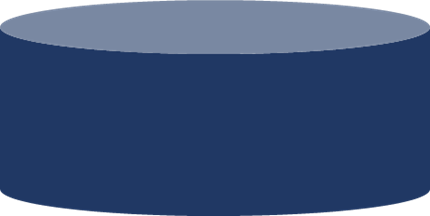 Программные и непрограммные расходы
Реализация Указа Президента №204
12,8 (0,7%)
149,7 млн.руб. (66%)
26,5 млн.руб. (11,7%)
Дорожный фонд
50,5 млн.руб. (22,3%)
МУНИЦИПАЛЬНЫЕ ПРОГРАММЫ
ПРОГРАММНЫЕ И НЕПРОГРАММНЫЕ РАСХОДЫ, млн. руб
РАСЧЕТНАЯ ВЕЛИЧИНА ДЛЯ ОКЛАДОВ работников учреждений, руб.
Подходы к формированию местного бюджета на 2024-2026 годы
Соблюдение уровня оплаты труда отдельных категорий работников бюджетной сферы в целях реализации Указа Президента Российской Федерации от 7 мая 2012 года № 597 «О мероприятиях по реализации государственной социальной политики»
Индексация с 1 января 2024 года на 4,6% расчетной величины, применяемой для расчета должностных окладов работников муниципальных учреждений
Спасибо за внимание